Freedom(s) – Learning activities for secondary schools on the case  law of the European Court of Human Rights
Human rights for young people
learning “about” democracy and human rights
know their human rights and understand the conditions they depend upon;
learning “through” democracy and human rights
understand how to exercise human rights and to respect the rights of others;
learning “for” democracy and human rights
have the skills to be confident and willing to exercise human rights, with a sense of responsibility towards others and their community
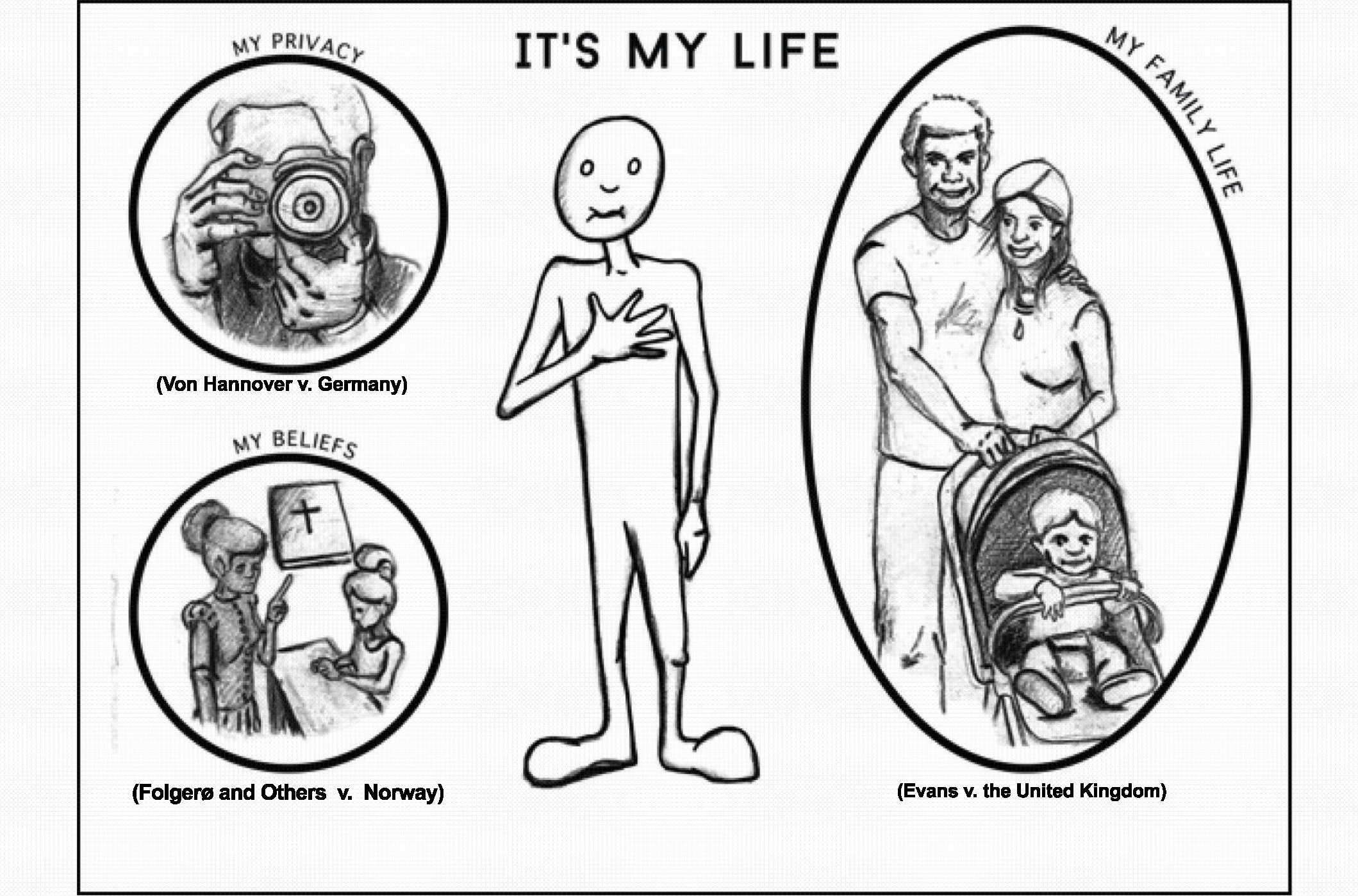 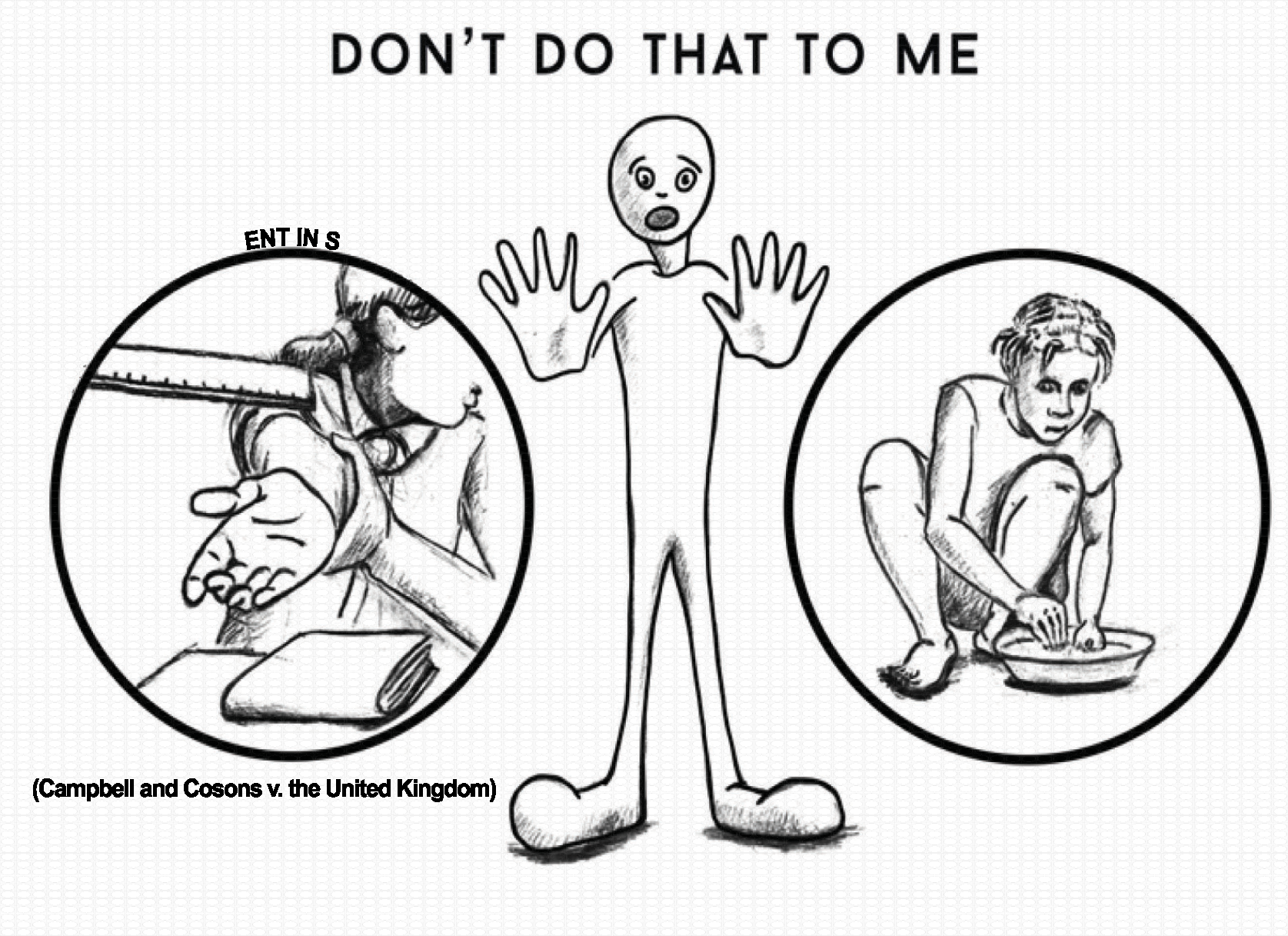 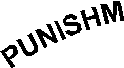 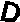 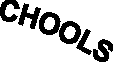 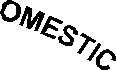 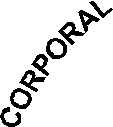 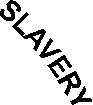 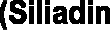 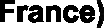 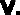 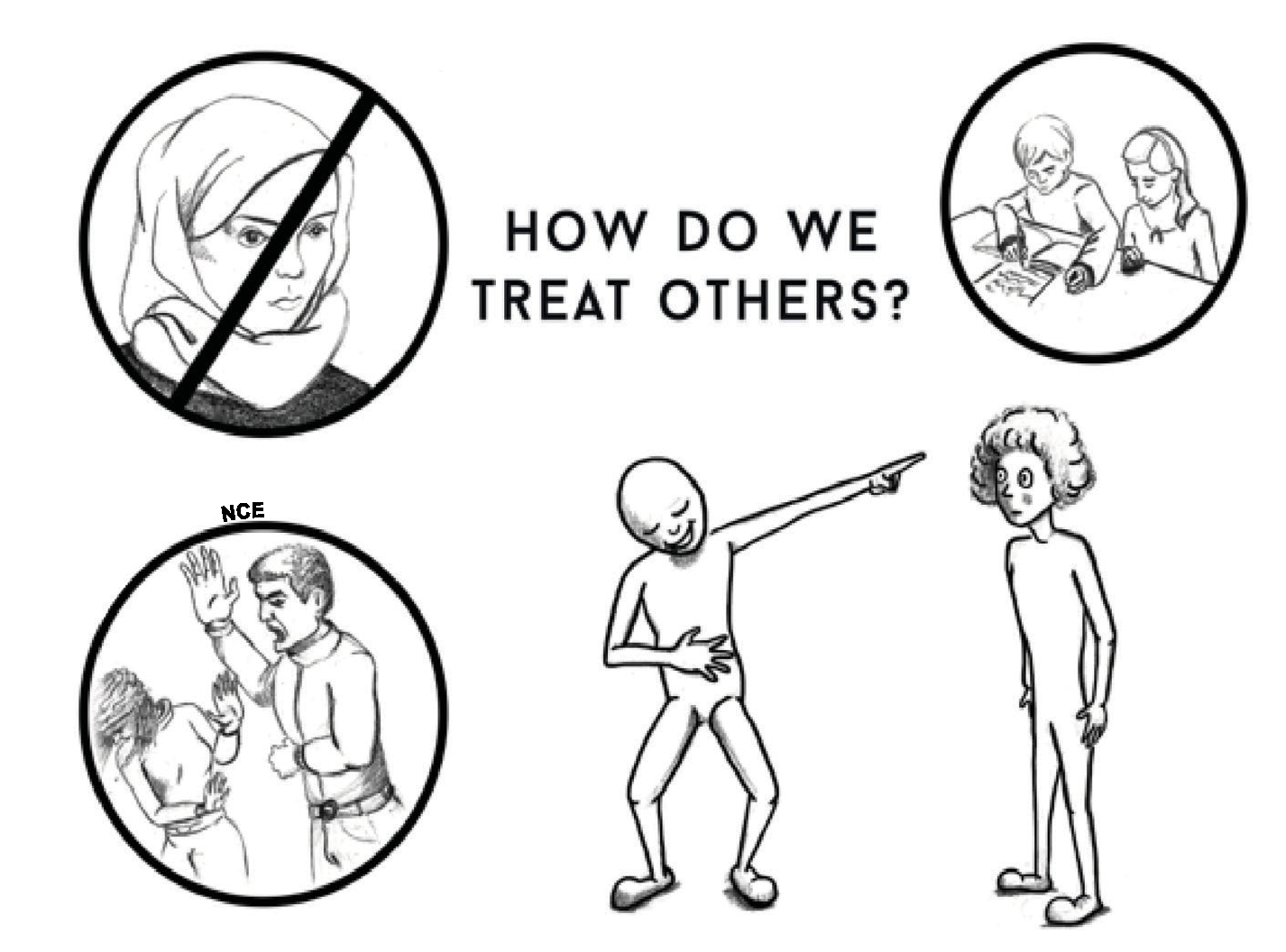 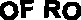 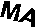 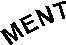 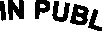 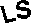 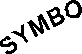 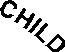 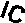 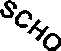 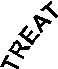 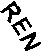 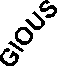 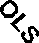 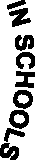 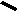 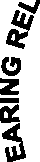 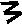 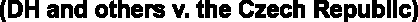 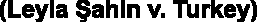 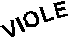 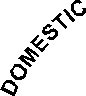 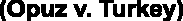 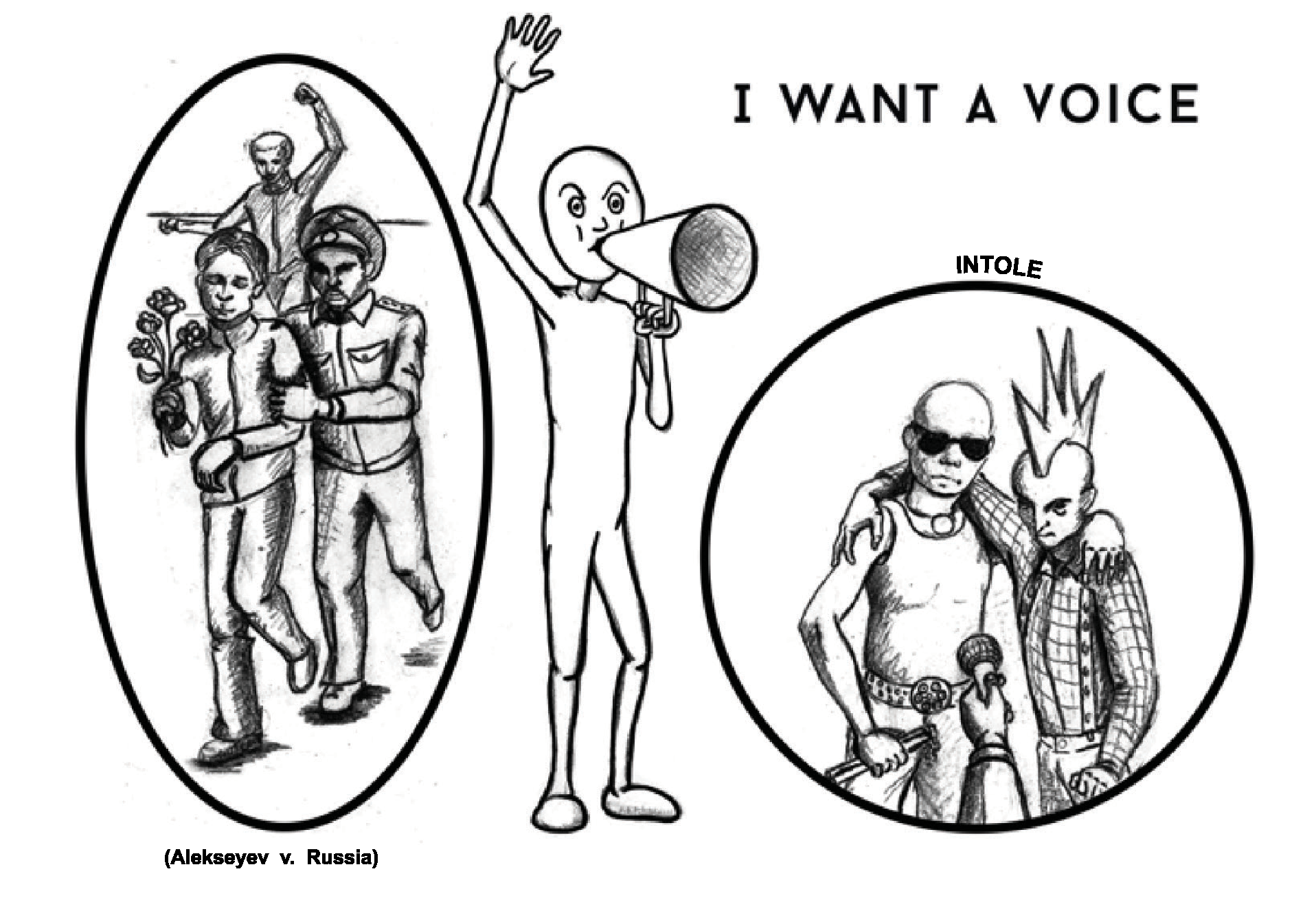 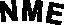 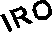 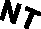 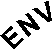 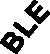 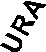 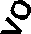 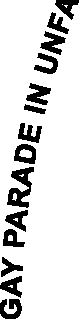 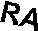 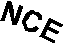 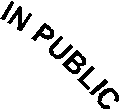 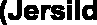 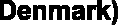 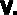 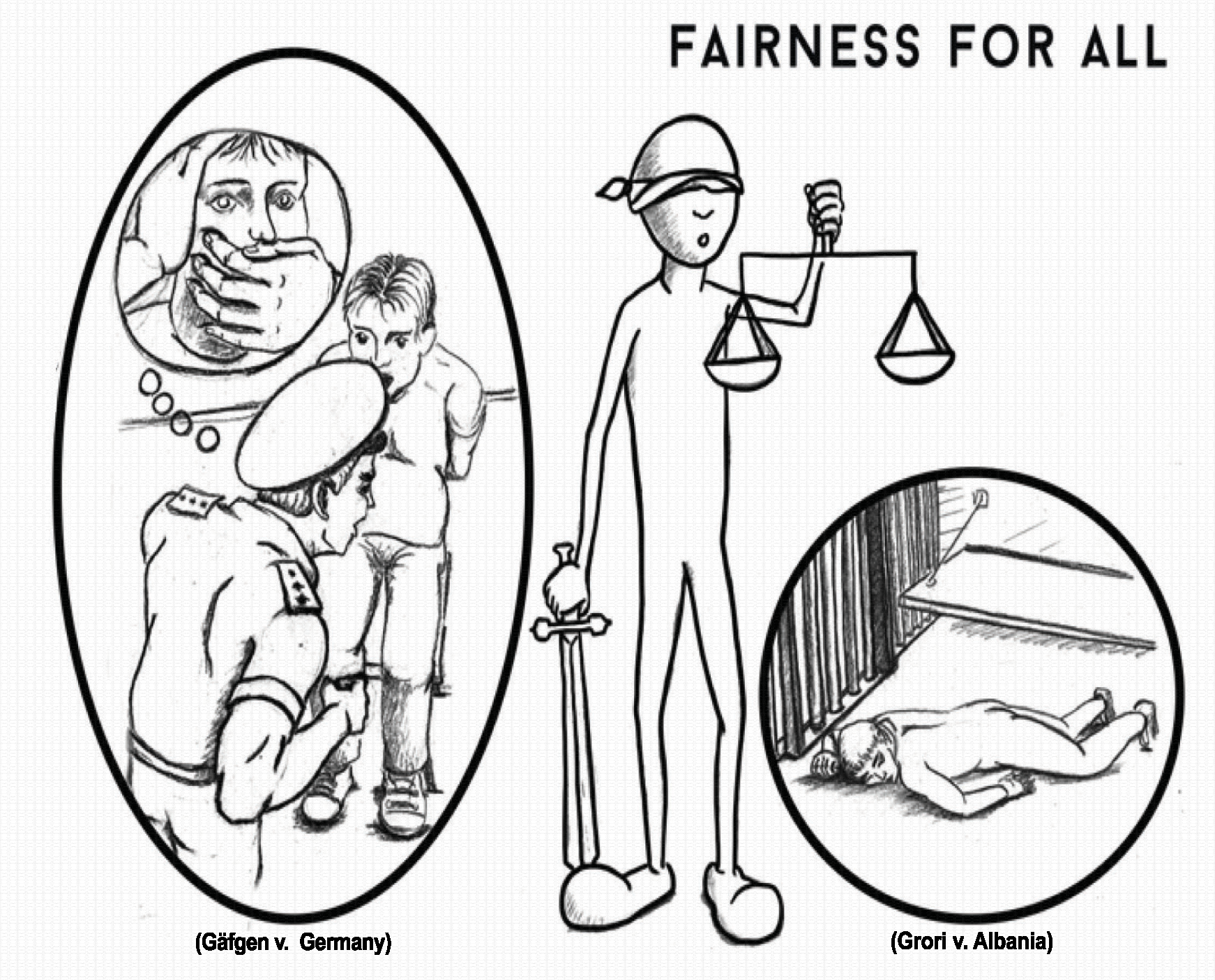 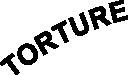 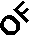 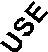 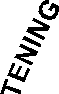 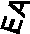 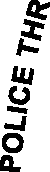 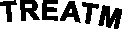 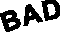 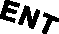 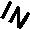 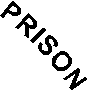 Introducing the cases
the facts;
the legal challenge: 
the response from the Strasbourg Court;
what happened next, e.g. the impact of the Court’s decision on national law
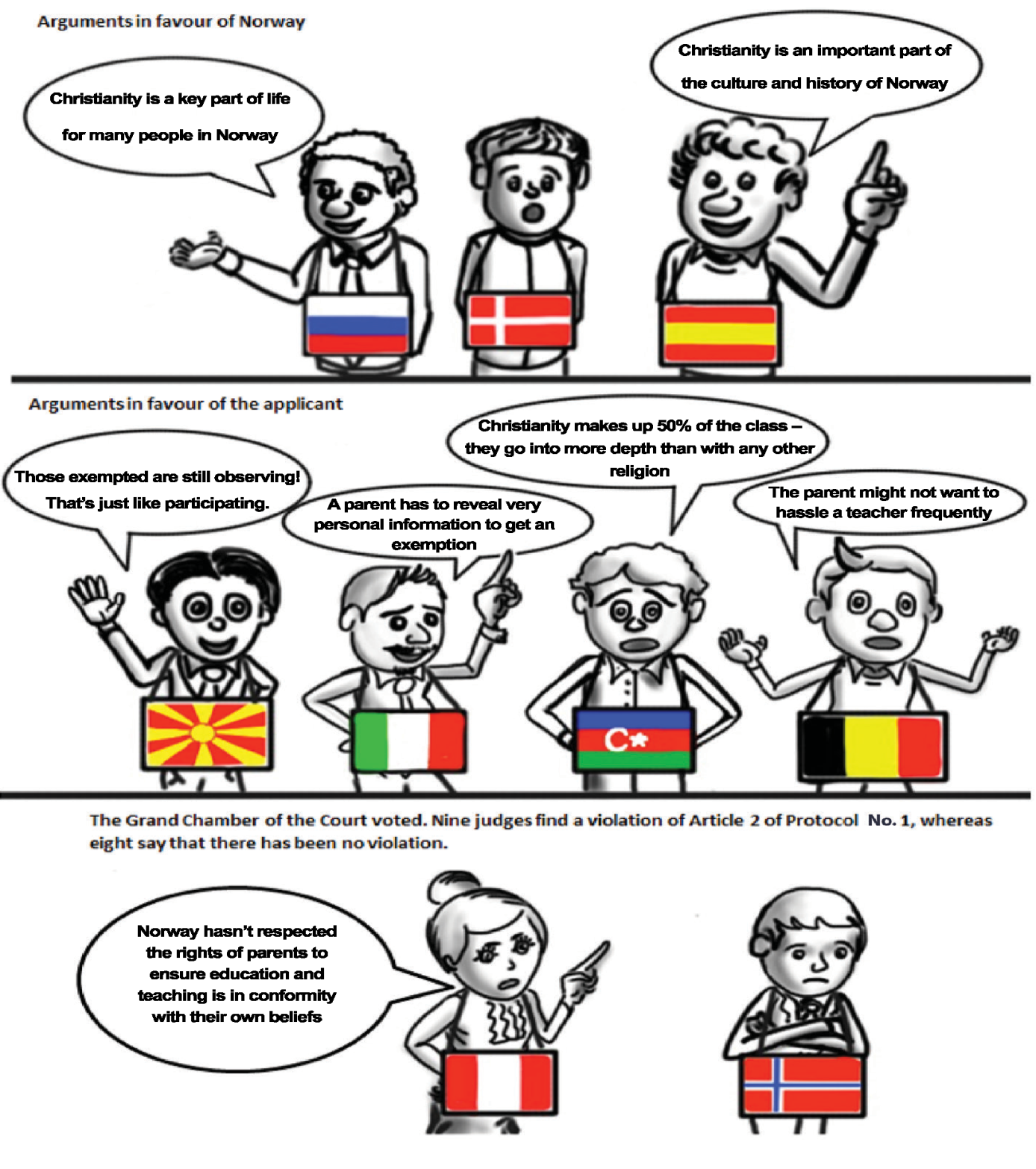 Learning activities
the concepts and topics involved;
the learning objectives;
the activity plan 
guidelines on how to organise the 45-minute activity in terms of method, teacher activities and student activities;
pedagogical support material
In short…
How each of us can make a difference;

Why each of us should try to make a difference